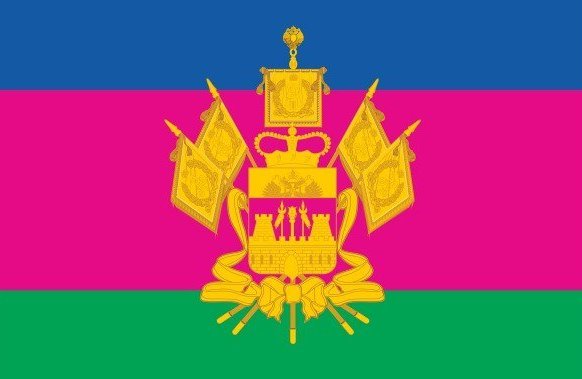 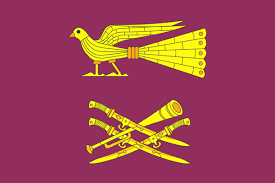 КОНКУРС
ЛУЧШАЯ ПРАКТИКА ТЕРРИТОРИАЛЬНОГО ОБЩЕСТВЕННОГО САМОУПРАВЛЕНИЯ

«Охрана памятников и объектов культурного наследия»

ТОС №1 поселка Новоберезанского
Новоберезанского сельского поселения 
Кореновского района
Краснодарского края
ТОС №1 поселка Новоберезанского Новоберезанского сельского поселения Кореновского района Краснодарского края
Год создания 2009 год
Председатель Бойко Т.А.
Членов ТОС – 8 человек
Территория ТОС- 27 улиц
Домовладений – 398
Проживают 2325 жителей
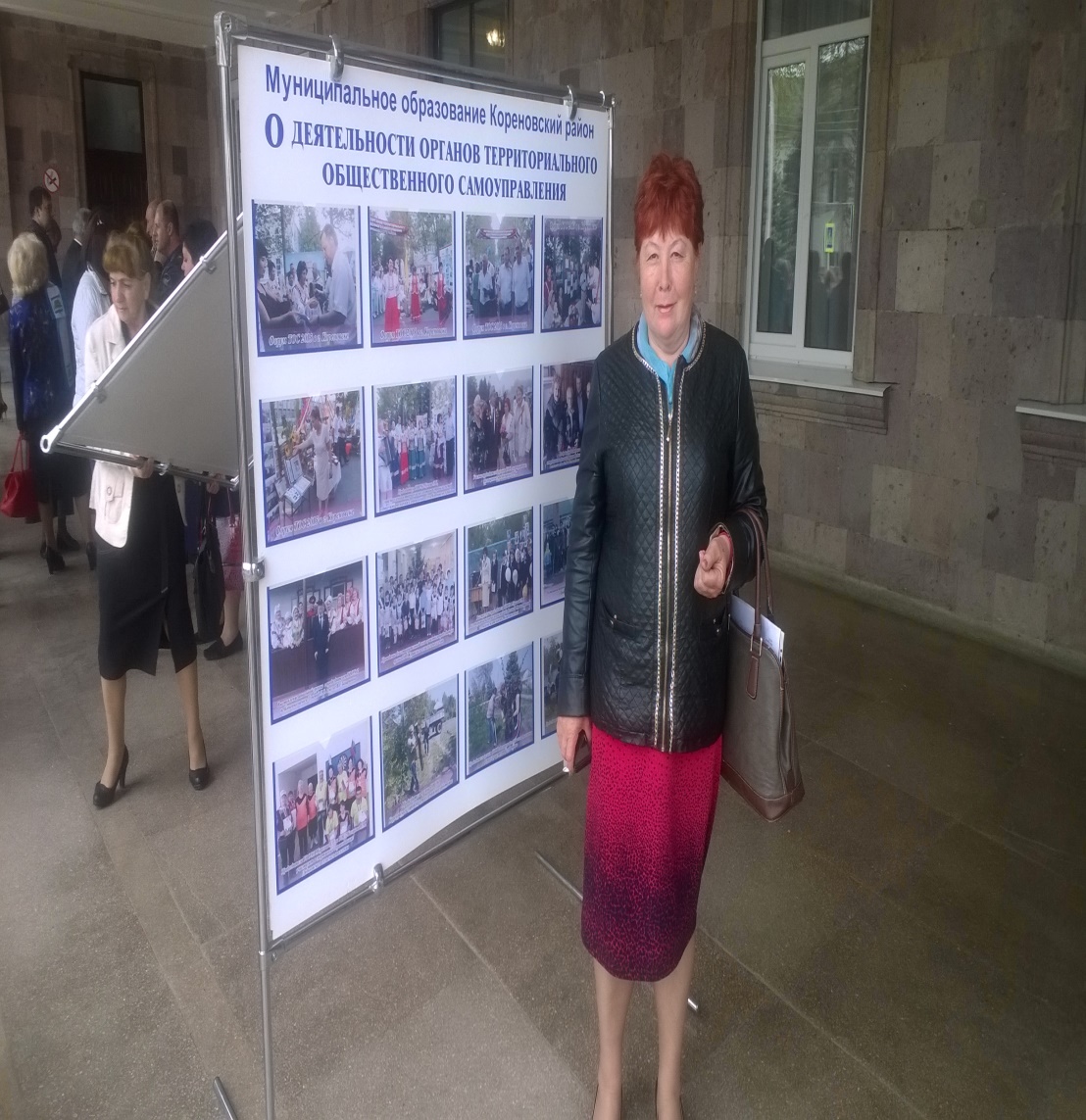 Основные проекты ТОС №1 поселка Новоберезанского
1. ПРОЕКТ «Благодарная память народов, хранящая память». Цель проекта - ремонт Обелиска землякам погибшим в годы Великой Отечественной Войны 1941-1945 годов.
2. АКЦИЯ «АЛЛЕЯ СЛАВЫ» - Цель проекта - посадка деревьев по улице им. Н. Мурадова, в поселке Новоберезанском.
3. ПРОЕКТ«В каждый сквер своя спортивно-игровая площадка». Цель проекта – обустроить в каждом сквере спортивно-игровая площадка.
ПРОЕКТ «Благодарная память народов, хранящая память». ПЕРВЫЙ ЭТАП.
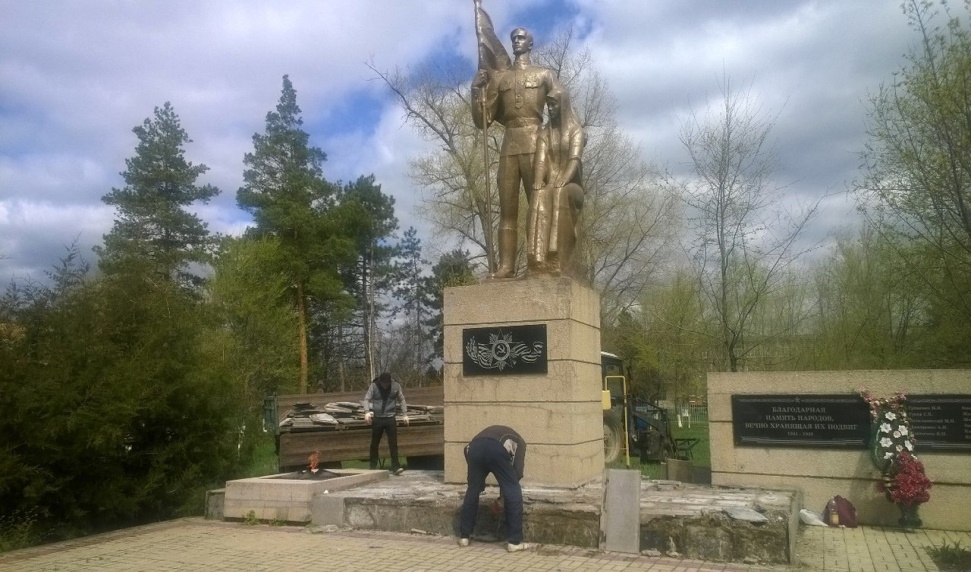 По инициативе председателя ТОС №1 осуществлен ремонт обелиска  «Землякам погибшим в годы ВОВ 1941-1945 годов» в поселке Новоберезанском
ПРОЕКТ «Благодарная память народов, хранящая память». ПЕРВЫЙ ЭТАП
Силами ТОС № 1 осуществлено озеленение территории обелиска  «Землякам погибшим в годы ВОВ 1941-1945 годов» в поселке Новоберезанском
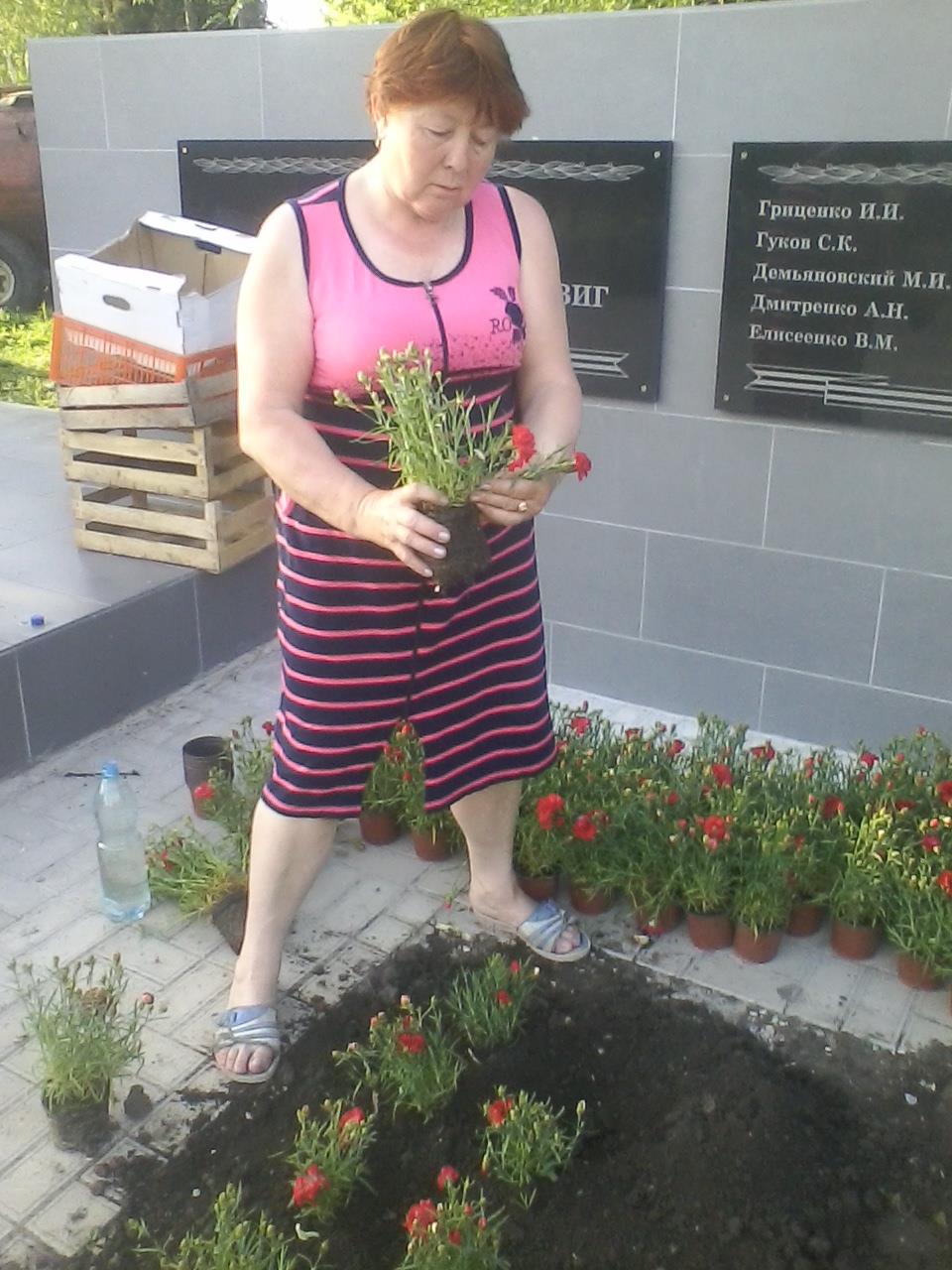 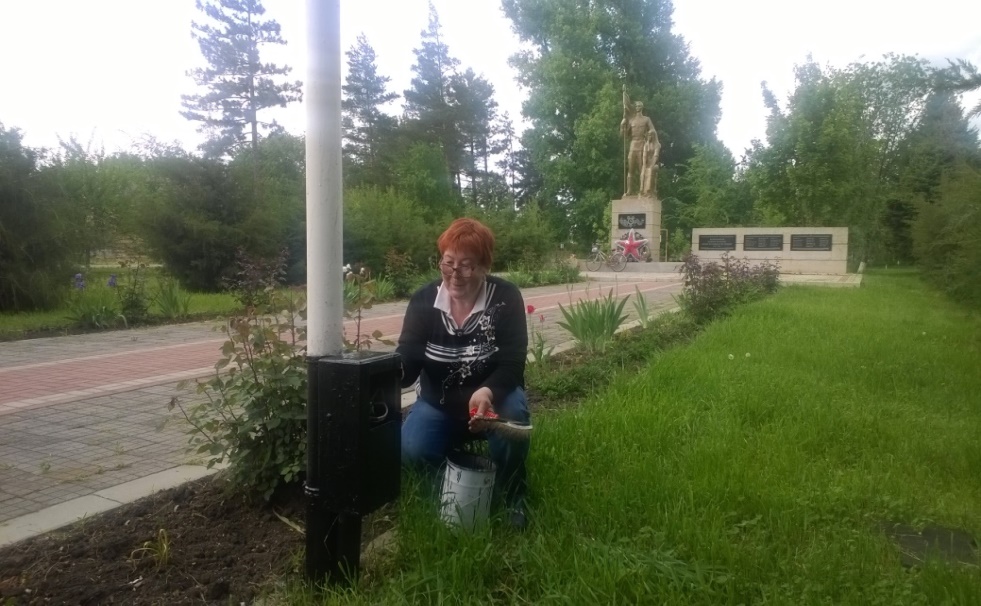 ПРОЕКТ «Благодарная память народов, хранящая память». ПЕРВЫЙ ЭТАП
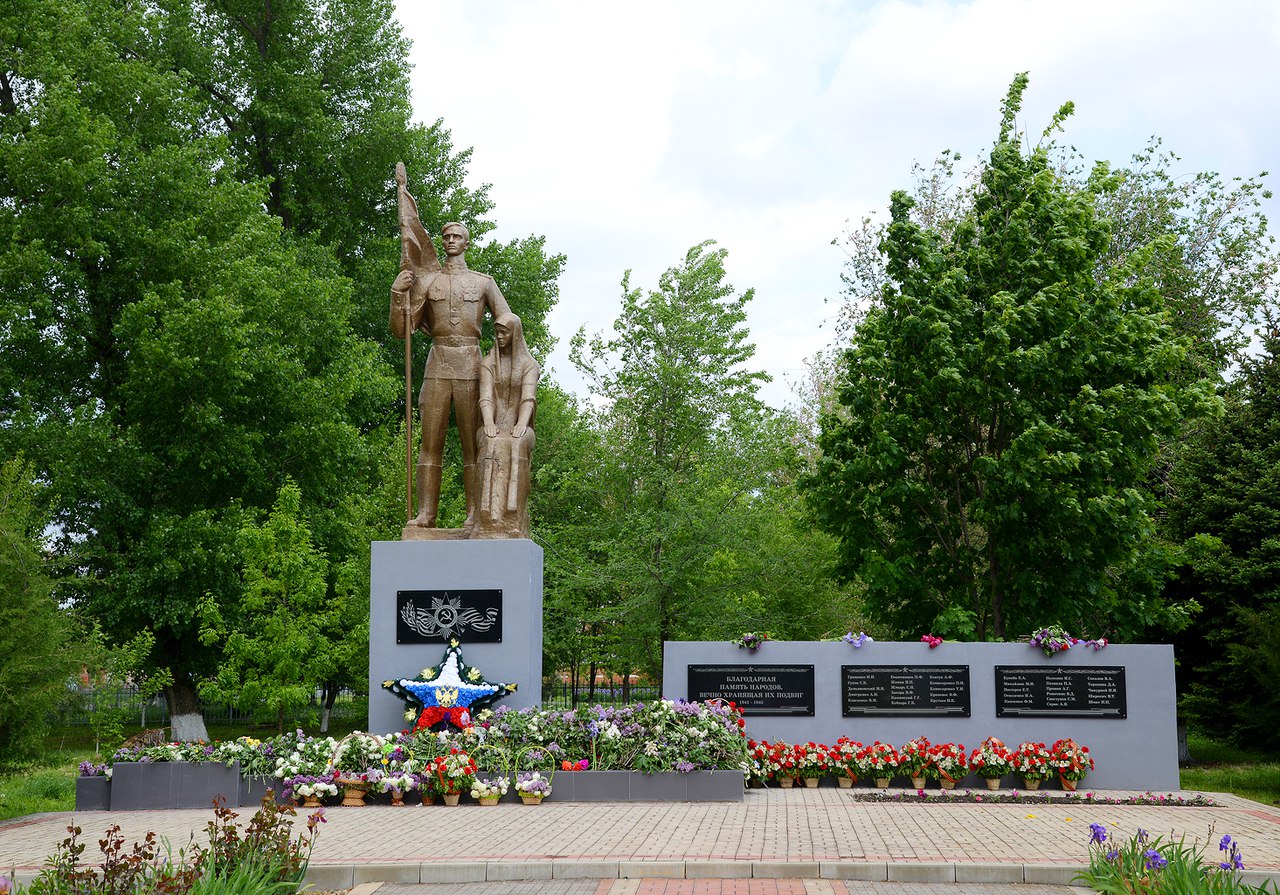 ПРОЕКТ «Благодарная память народов, хранящая память».ВТОРОЙ ЭТАП АКЦИЯ «АЛЛЕЯ СЛАВЫ»
Посадка деревьев жителями поселка Новоберезанского совместно с председателем ТОС №1 по улице имени Н. Мурадова в поселке Новоберезанском.
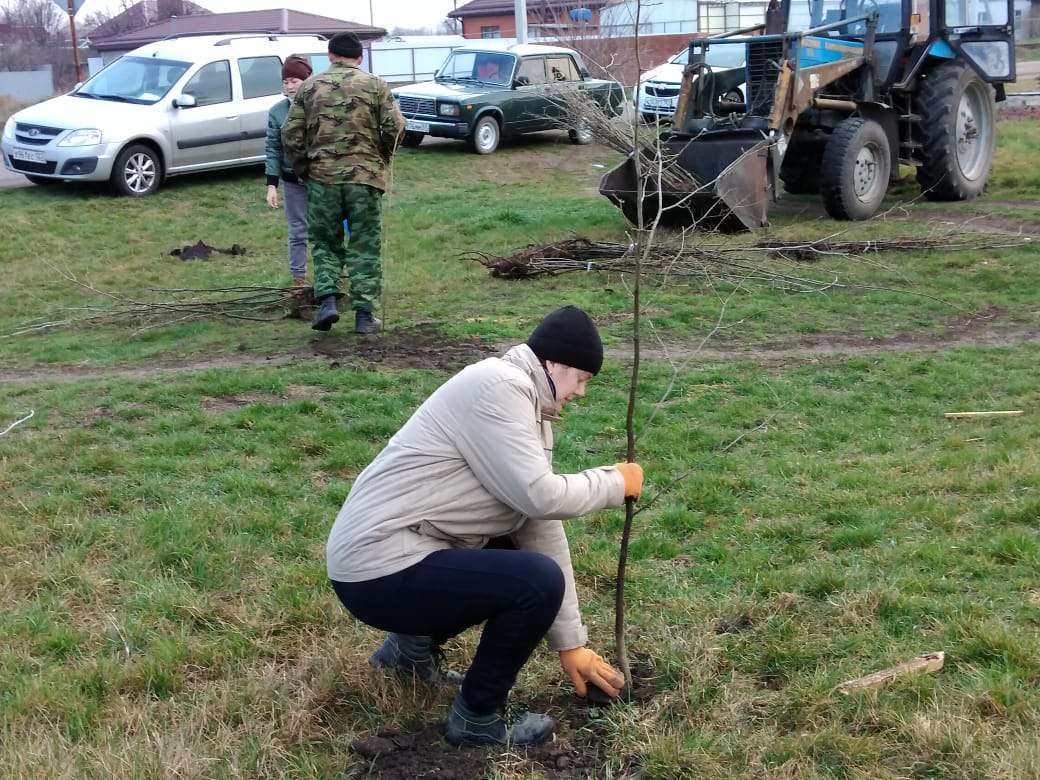 ПРОЕКТ «Благодарная память народов, хранящая память».ВТОРОЙ ЭТАП АКЦИЯ «АЛЛЕЯ СЛАВЫ»
Мы будем помнить       долгие лета
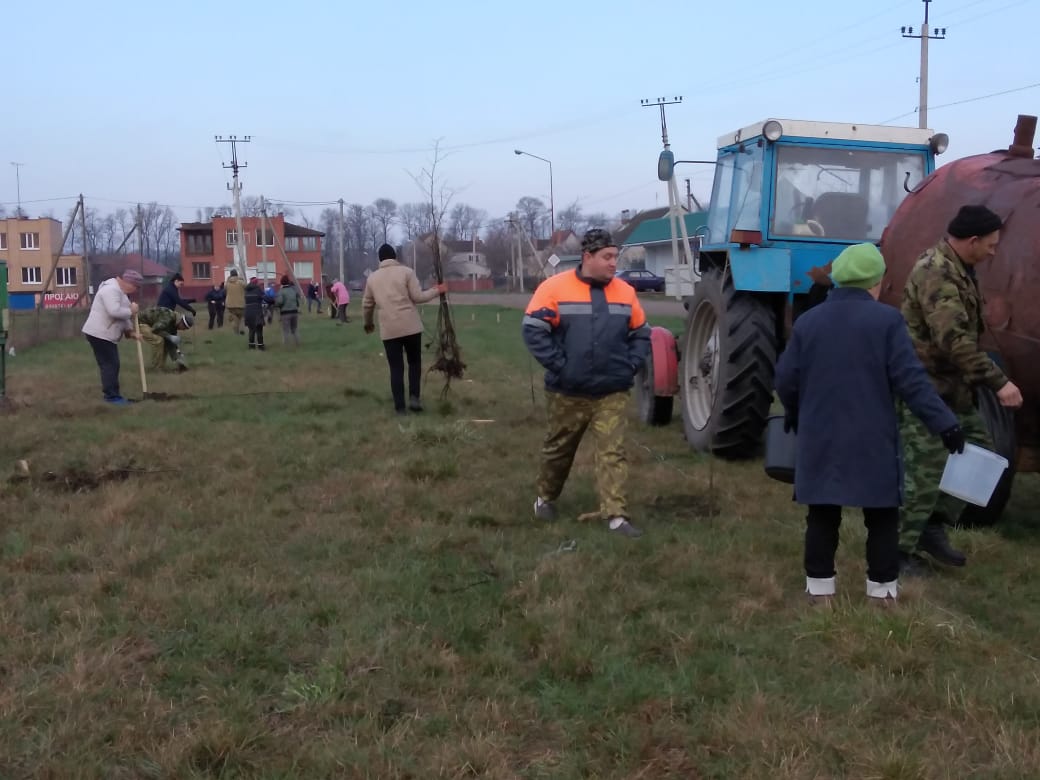 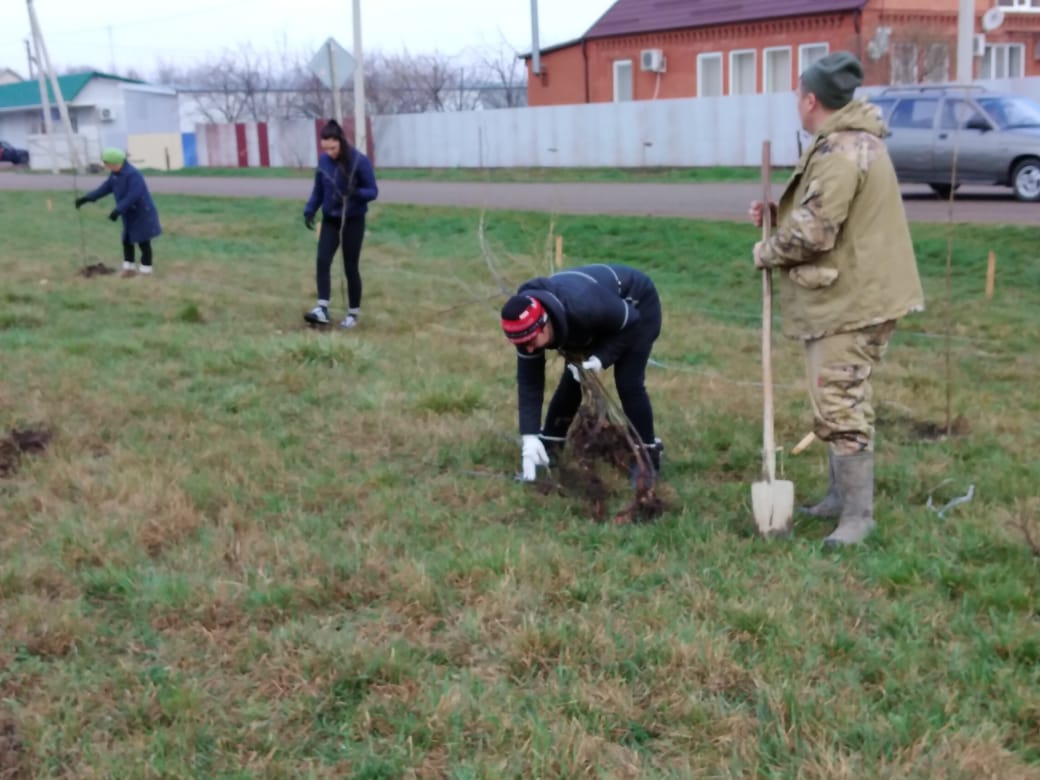 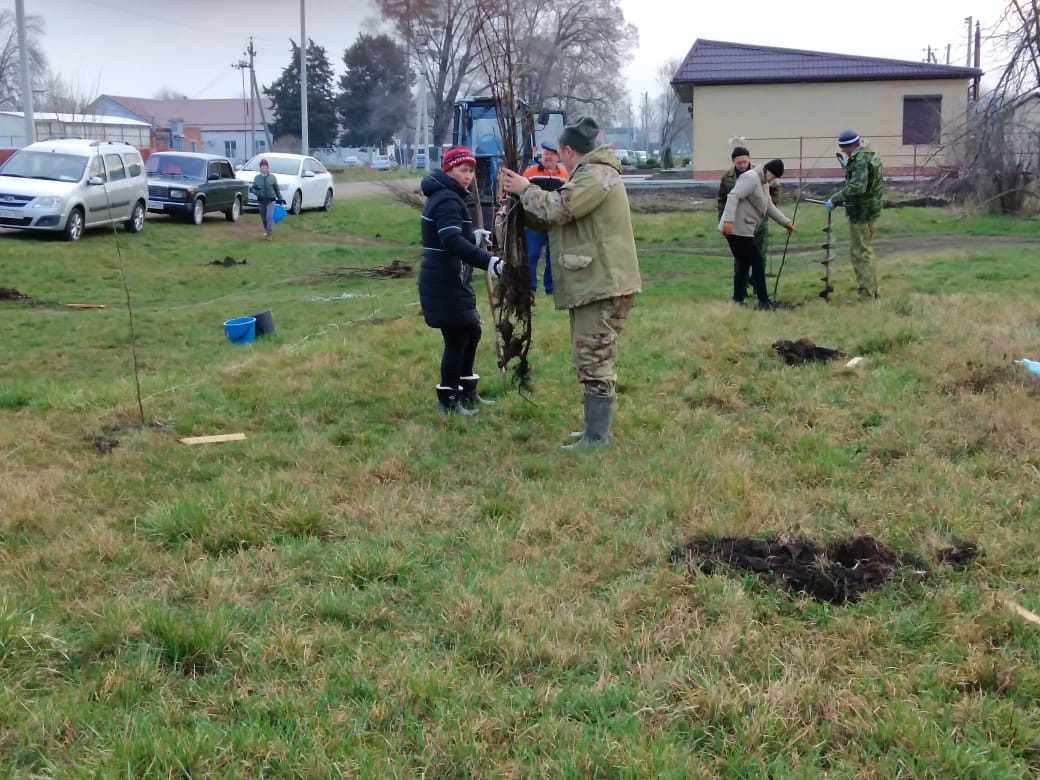 ПРОЕКТ «Благодарная память народов, хранящая память».ТРЕТИЙ ЭТАП ПРОЕКТ«В каждый сквер своя спортивно-игровая площадка»
Все лучшее детям
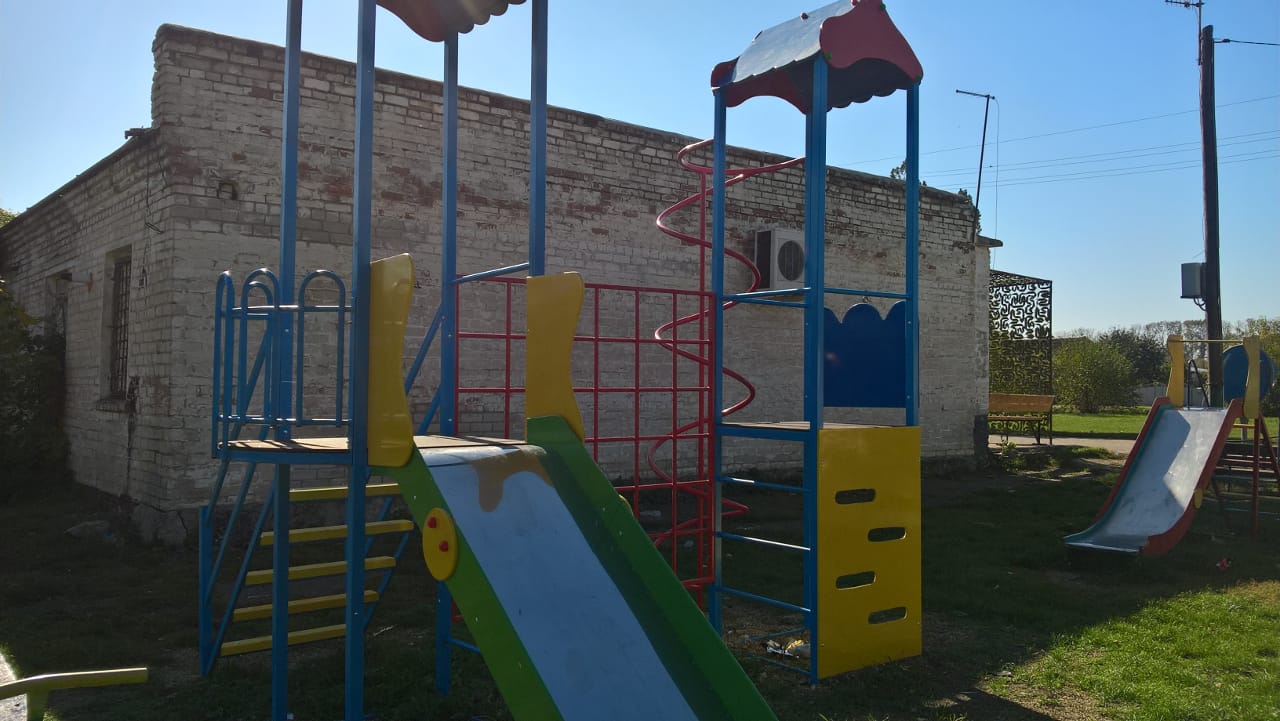 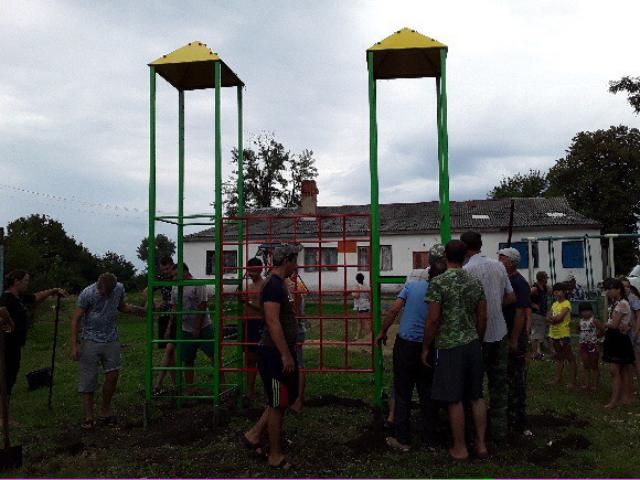 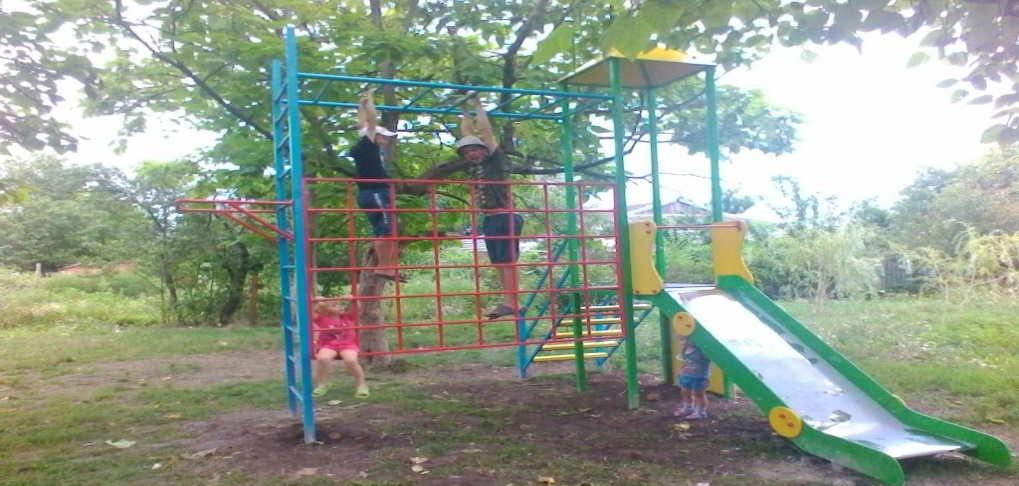 ПРОЕКТ «Благодарная память народов, хранящая память».
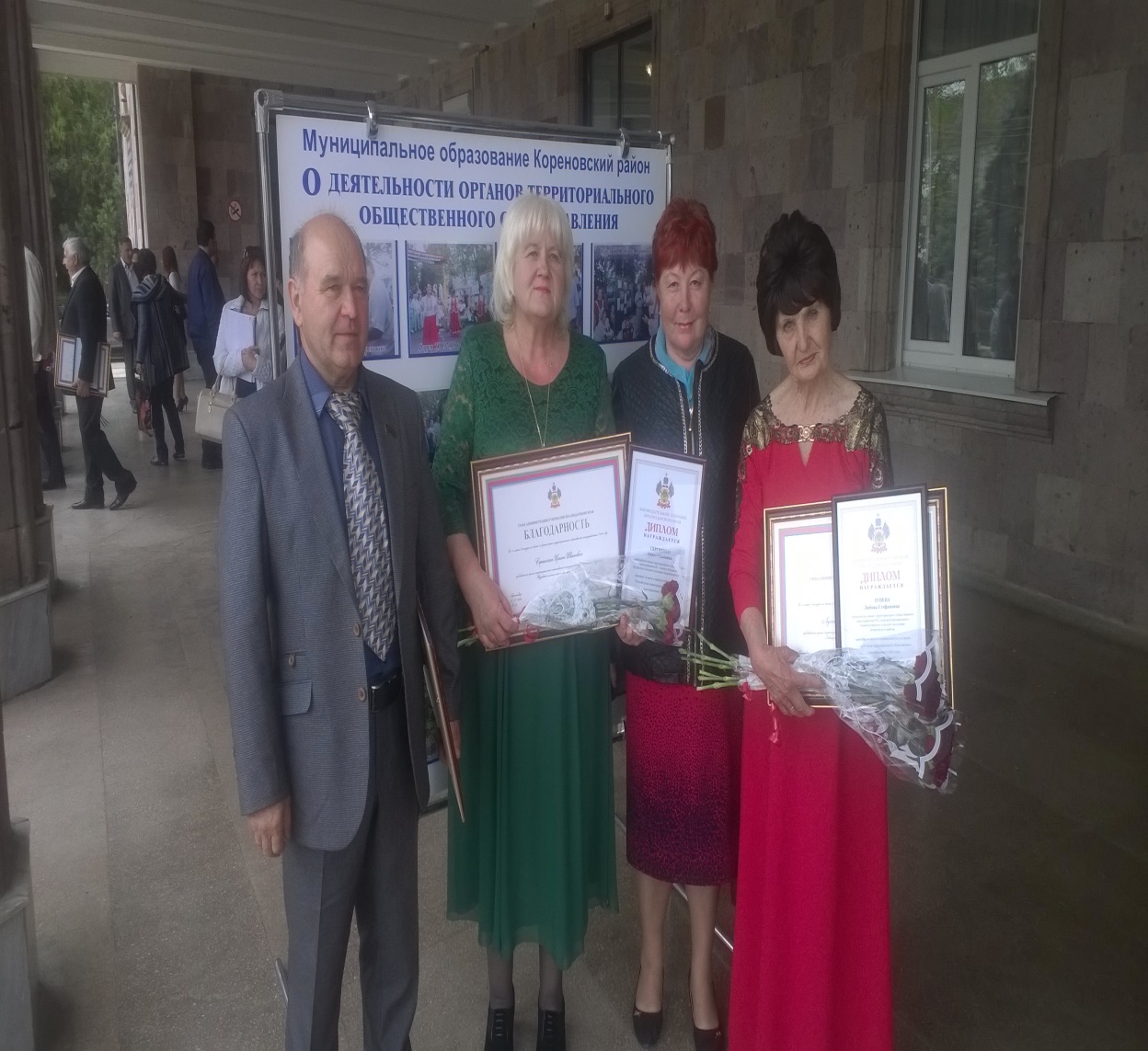 - Отремонтирован Обелиск землякам погибшим в годы Великой Отечественной Войны 1941-1945 годов.
- Проведена акция «АЛЛЕЯ СЛАВЫ».
- Установлены три спортивно-игровых площадки в скверах поселка Новоберезанского.
Не по долгу службы, а по зову сердца
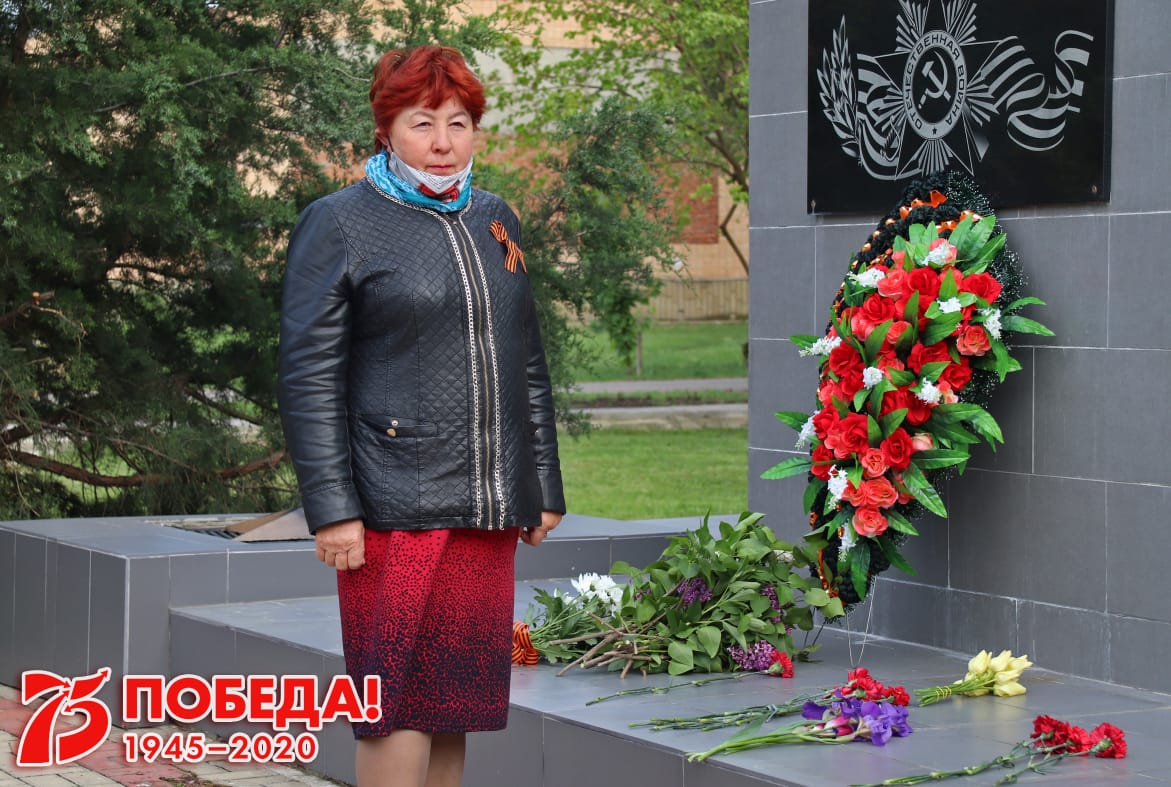